Sylhet polytechnic institute
                   Subject – Basic Electricity 
                       Subject Code : 26711



         Presented By
                               Md.Shrafath Hosain
                                Instructor 
                               (Electrical)
cÖ_g Aa¨vq
                               B‡jKwUªK Kv‡i›U 
we`y¨r: we`y¨r Ggb GK cÖK&vi A`„k¨ kw³ hv Av‡jv Zvc kã MwZ BZ¨vw`
 Drcbœ K‡i AmsL¨ ev¯Íe KvR mgvavb K‡i| 

we`y¨r cÖavbZ `yB cÖKvi:
                     h_v:  1| w¯’i  we`y¨r (Static Electricity)                                     2| Pj  we`y¨r (Current Electricity)

w¯’i  we`y¨r (Static Electricity)t †h we`y¨r Drcbœ ¯’v‡b w¯’i _v‡K |
                                                 ‡hgb, K¨vcvwmU‡ii  ‡cø‡U mwÂZ Pv©R|
 
Pj we`y¨r (Current Electricity)t †h we`y¨r Drcbœ ¯’v‡b w¯’i _v‡K bv|      
                                                   ‡hgb, †Rbv‡iUi n‡Z cÖvß we`y¨r|
Pj we`y¨r Avevi `yB cÖKvi:
                  h_v:  1| ( DC ) ev WvB‡i± Kv‡i›U
                                     2| ( AC ) ev Aëvi‡bwUs Kv‡i›U
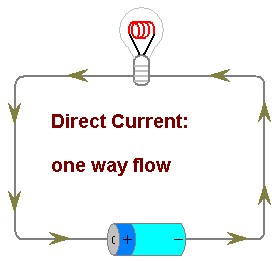 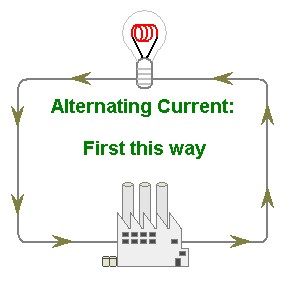 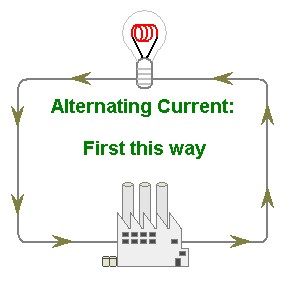   we`y¨r cÖev‡ni dj
we`y¨r cÖev‡ni d‡j  cwievwn‡Z wZb ai‡bi djvdj jÿ¨ Kiv hvq| †hgb t 
    1| †PŠ¤^Kxq  wµqv  (Magnetic Effect) 
    2| Zvcxq wµqv (Heating Effect) 
    3| ivmvqwbK wµqv (Chemical Effct) |

  †PŠ¤^Kxq  wµqv  (Magnetic Effect) t †PŠ¤^K †¶‡Gi m„wó nIqv| ‡hgbt ‰e`y¨wZK †Rbv‡iUi, †gvUi BZ¨vw`‡Z |

  Zvcxq wµqv (Heating Effect) t we`y¨r cÖev‡ni d‡j Zv‡ci m„wó nIqv| ‡hgb t wnUvi, Bw¯¿, I‡fb BZ¨vw`‡Z |

   ivmvqwbK wµqv (Chemical Effct) t †Kvb †Kvb Zij c`v©‡_i ga¨ w`‡q we`y¨r cÖevwnZ n‡j Zi‡ji ivmvqwbK cwie©Zb N‡U | †hgb t B‡jKUª‡cøwUs ivmvqwbK cwie©Z†bi dj |
cigvbyi ¯’vqx KwYKv t cigvby c`v‡_©i GK ÿz`ªZg Ask hv Lvwj †Pv‡L †`Lv hvq bv hvi                                     evšÍe †Kvb Ae¯’vb †bB| cigvby wZbwU KwbKv wb‡q MwVZ|                                  h_v: 1. B‡jKUªb, 2. †cÖvUb I  3. wbDUb
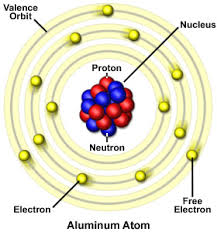 Kcv‡ii cvigvbweK MVb - (Atomic Structure Of Copper )
Avgiv Rvwb , 
   cvigvbweK IRb = †cÖvUb msL¨v+ wbDUªb msL¨v  
                        = P + N = 64       
   Ges cvigvbweK  msL¨v= 29 
   Avgiv Rvwb , 
   cvigvbweK  msL¨v =  B‡jKUªb  msL¨v = †cÖvUb msL¨v |  
                or  E  = P  =  29 
                 or  64  =  29 + N 
                 or   N  =  64 – 29  
                            = 35.‡hLv‡b ,
 E = B‡jKUªb p = †cÖvUb Ges N = wbDUªb |
Atomic Structure Of Copper
K¶c_¸‡jv‡K K, L, M, N BZ¨vw` Øviv cÖKvk Kiv n‡j wewfbœ K‡¶ cÖ`w¶biZ B‡jKUª‡bi msL¨v  wb¤œiæc :                                                   
K = ¯Í‡ii Rb¨ ,  n = 1, E = 2 × 12 = 2 ,
L =  ¯Í‡ii Rb¨ , n = 2, E = 2 × 22 = 8 . 
M = ¯Í‡ii Rb¨ , n = 2, E = 2 × 22 = 18 . 
†h‡nZz Kcv‡ii B‡jKUªb  msL¨v = 29 
AZGe , N ¯Í‡ii Rb¨  B‡jKUªb  
                        E = 29 – ( 2+8+1)
                            = 1 .
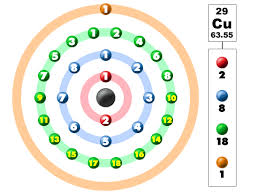 A¨vjywgwbqv‡gi cvigvbweK MVb                                                                                                          (Atomic Structure Of Aluminuum)
Avgiv Rvwb , 
   cvigvbweK IRb = †cÖvUb msL¨v + wbDUªb msL¨v 
                        = P + N = 27      
 Ges cvigvbweK msL¨v = 13
 Avgiv Rvwb , 
 cvigvbweK msL¨v =  B‡jKUªb msL¨v = †cÖvUb msL¨v |  
                      or  E  = P  =  13                 
                        or  27 =  13 + N 
                        or   N  =  27 – 13
                                   = 14 .
‡hLv‡b , E = B‡jKUªb   p = †cÖvUb  Ges N = wbDUªb |
Atomic Structure Of Aluminuum
K¶c_¸‡jv‡K K, L, M, N BZ¨vw` Øviv cÖKvk Kiv n‡j wewfbœ K‡¶ cÖ`w¶biZ  B‡jKUª‡bi msL¨v wbgœiæc :
 K = ¯Í‡ii Rb¨ , n = 1, E = 2 × 12 = 2 
  L = ¯Í‡ii Rb¨ ,n = 2, E = 2 × 22 = 8  
  †h‡nZz Kcv‡ii B‡jKUªb msL¨v = 27 
  AZGe , N ¯Í‡ii Rb¨ B‡jKUªb  E = 27 – ( 2+8 ) 
                                                = 3
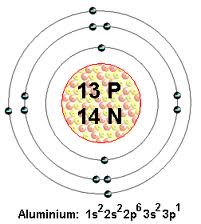 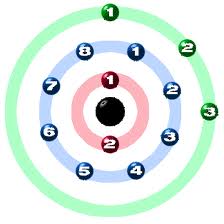 ‡fv‡ëR: †h ˆe`y¨wZK Pvc cÖ‡qv‡Mi d‡j cwievnx‡Z B‡jKUªbmgyn GKwU      
              wbw`©ó w`‡K cÖevwnZ nq †mB Pvc‡K †fv‡ëR e‡j|
              †fv‡ë†Ri cÖwZK V GKK Volt.


‡iwR›U¨vÝ: cwievwni †h we‡kl ag© ev ˆewk‡ói Kvi‡b cwievnxi ga¨ w`‡q Kv‡i›U    
                cÖevwnZ nIqvi mgq evav cvq cwievwni †m we‡kl ag© ev ˆewkó‡K    
                ‡iwR›U¨vÝ e‡j| cÖwZK RGKK Ohm ()
cÖkœ: 
      1|  cÖZxK I GKKmn Kv‡i‡›Ui mÁv `vI|
      2| Kv‡i›U cwigvcK h‡š ¿i bvg wjL ?
      3| we`y¨r Gi cÖKvi‡f` ¸‡jv wjL ? 
      4| we`y¨r cÖev‡ni d‡j cwievwn‡Z wK ai‡bi cÖwZwµqv msNwUZ nq wjL|  
      5| cÖZxK I GKKmn ‡fv‡ë‡Ri mÁv `vI| 
      6| ‡fv‡ëR cwigvcK h‡š ¿i bvg wjL| 
      7| cÖZxK I GKKmn ‡iwR÷¨v‡Ýi mÁv `vI|
      8| ‡iwR÷¨vÝ cwigvcK h‡š ¿i bvg wjL|
      9| Kcv‡ii cvigvbweK MVb wPGmn eb©bv Ki|
     10| A¨vjywgwbqv‡gi cvigvbweK MVb wPGmn eb©bv Ki|
     11| cigvby Kv‡K e‡j? ‡gxwjK KwbKv¸‡jv wK wK eY©bv Ki|
Aa¨vq-2cwievnx I Acwievnx(Conductor & Insulator)
cwievnx ( Conductor ) t 
‡h mKj c`©‡_i ga¨w`‡q AwZ mn‡RB Kv‡i›U cªevwnZ n‡Z cv‡i Zv‡K cwievnx e‡j| ‡hgb: Zvgv, A¨vjywgwbqvg, cvi`, ‡mvbv BZ¨vw` |

Acwievnx ( Insulator ) t 
‡h mKj c`©v‡_i ga¨w`‡q Kv‡i›U cªevwnZ n‡Z cv‡i bv Zv‡K Acwievnx e‡j|  ‡hgb t ivevi, KvMR, KvP, PxbvgvwU BZ¨vw`| 

A©a- cwievnx ( Semi-Conductor ) t 
‡h mKj c`v©_ cwievnx I Acwievnx G `yai‡bi c`©v‡_i gvSvgvwS MyYm¤úbœ A_©¨vr hv‡`i Kv‡i›U cÖev‡n evav †`qvi ÿgZv cwievnx I Acwievnx c`v‡©_i gvSvgvwS †m¸‡jv‡K A©a-cwievnx e‡j| ‡hgb t R©v‡gwbqvg, wmwjKb, KvV, Kv©eb BZ¨vw`|
cwievnx, Acwievnx, I A©a-cwievnxi g‡a¨ cv©_K¨ wb‡¤œ †`qv n‡jv t
‡iwR÷¨vÝ  †h mKj wel‡qi Dci wbf©i K‡i
1| cwievwni ‰`N©¨ (L)   t ‰`‡N©¨i  n«vm e„w× n‡j ‡iwR÷¨vÝ Gi n«vm e„w× N‡U | 
2| cwievwni  cÖ‡¯’‡”Q` (A) t cÖ‡¯’‡”Q` e„w× †c‡j ‡iwR÷¨vÝ Gi n«vm cvq Ges  
                                           cÖ‡¯’‡”Q` n«vm †c‡j ‡iwR÷¨vÝ Gi e„w× cvq|
3| cwievwni Dcv`vb          t †Kvb c`v‡_©i ˆZwi| 
4| ZvcgvGv                    t ZvcgvGv e„w× †c‡j ‡iwR÷¨vÝ Gi e„w× cvq Ges  
                                           ZvcgvGv n«vm †c‡j ‡iwR÷¨vÝ Gi n«vm cvq|
‡iv‡ai m~G cÖwZcv`b (R=PL/A)
Av‡cwÿK †iva ( Specific-Resistance)
wbw`©ó DlœZvq GKK ‰`©N¨ I GKK cÖ¯’‡”Q‡`i †ÿGdj wewkó GKwU NbK AvK…wZi cwievnxi `yB wecixZ Z‡ji ga¨e©Zx †iva‡K D³ cwievnxi Av‡cwÿK  †iva e‡j|
 G‡K  (‡iv ) Øviv cªKvk Kiv nq| 
Gm . AvB .GKK - Ing-wgUvi|
‡iv‡ai m~G m¤ú©wKZ mgm¨v
cÖkœ: 
    1. cwievnx, Acwievnx, Ges A©a-cwievnxi D`vnibmn mÁv `vI|
     2. cwievnx, Acwievnx I A©a-cwievnxi g‡a¨ cv©_K¨ wjL|
     3. ‡iwR÷¨vÝ ‡Kvb †Kvb wel‡qi Dci wbf©i K‡i eb©bv `vI| 
     4. ‡iv‡ai m~G cÖwZcv`b Ki| 
                     A_ev, 
         cÖgvb Ki †h , R=  L/A
     5. Av‡cwÿK †iva Kv‡K e‡j GKK I cÖZxKmn wjL| 
     6. ‡iv‡ai m~G m¤ú©wKZ mgm¨v mgvavb Ki|
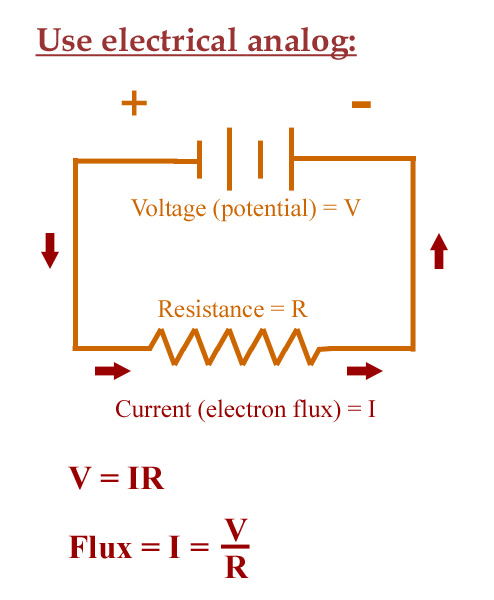 In‡gi m~Î cÖwZcv`b ev Kv‡i›U, †fv‡ëR Ges ‡iwR÷¨všm Gi ga¨Kvi m¤ú©K
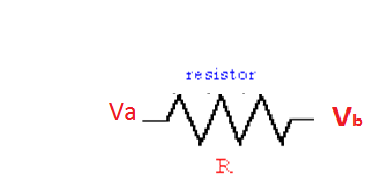 In‡gi m~‡Gi mxgve×Zv
In‡gi myGwU ‡gŠwjK m~Î n‡jI Gi wKQz wKQz mxgve×Zv Av‡Q , me© †¶‡Î Gi cÖ‡qvM m¤¢e nq bv| h_v t 

    w¯’i ZvcgvGvq wKQz wKQz  AavZe c`v‡_©i †ejvq In‡gi m~G cª‡hvR¨ 
        n‡e bv|  †hgb : wmwjKb-K©vevB‡W †fv‡ëR Abycv‡Z Kv‡i›U cÖev‡n 
        wKQz ZviZg¨ Av‡m| 
    wKQz wKQz RwUj mvwK©U Av‡Q , hv‡`i mgvavb In‡gi my‡Gi mvnvh¨ Kiv
        m¤¢e nq bv| 
   ‡Rbvi Wv‡qvW, ‡fv‡ëR †i¸‡jUi BZ¨vw`‡Z GB m~Î cÖ‡qvM Kiv hvq bv|
   ZvcgvGvi cwie©Zb n‡j In‡gi myÎ cª‡hvR¨ n‡e bv|
    wWwm†Z fvj dj cvIqv †M‡jI Gwm‡Z fvjdj cvIqv hvq bv|
In‡gi m~G m¤ú©wKZ mgm¨v I mgvavb
cÖkœmgyn :
1| In‡gi m~Î cÖwZcv`b Ki|
                        A_ev,            Kv‡i›U, †fv‡ëR, Ges ‡iwR÷¨všm, Gi ga¨Kvi m¤ú©K †`LvI| 
                        A_ev,    
            In‡gi m~Î  e¨vL¨v Ki|
        2| In‡gi m~‡Îi mxgve×Zv wjL| 
        3| mgm¨vejx:
cixÿv
In‡gi m~Î Kv‡K e‡j I e¨vL¨v Ki ?........ 5
In‡gi m~‡Îi mxgve×Zv wjL ?................3
GKwU ev‡mi †nWjvB‡Ui wdjv‡g›U 2 wgwj A¨vw¤úqvi cÖevnxZ nq | Gi †iwR t 1.5 †gMv Ing n‡j †fv‡ëR KZ ?..........3
GKwU jvB‡bi †fv‡ëR 2 wK‡jv †fvë Ges †iva 1.2 gvB‡µv Ing n‡j Kv‡i›U KZ ?............................4 
GKwU †iwWI‡Z 230 †fvë mieivn †`Iqv n‡j †iwWI eZ©bx 115 wgwj A¨vw¤úqvi Kv‡i›U †bq | mieivn †fv‡ëR 115 †fvë G bvwg‡q Avbv n‡j H eZ©bx‡Z KZ A¨vw¤úqvi Kv‡i›U cÖevwnZ n‡e ?..................................... 5
Aa¨vq - 4 †ewmK B‡jKwUªK mvwK©U
‰e`y¨wZK e©Zbx : GKwU Ave× c_, ‡h c‡_i ga¨w`‡q Drm ev †m©vm n‡Z Kv‡i›U †ei n‡q wewfbœ †iva AwZµg K‡i ‡mv‡©m wd‡i Av‡m | 

GKwU Av`©k mv©wK‡Ui 5 wU Dcv`vb _vKv cª‡qvRb| 
       h_v:   1| ‡fv‡ë‡Ri Drm (e¨vUvix /†Rbv‡iUi)|
                      2| cwievnx Zvi (Kcvi ,G¨vjywgwbqvg BZ¨vw`)|
                      3| ˆe`y¨wZK †jvW (evwZ,d¨vb BZ¨vw`)|
                      4| wbqš¿b hš¿ (myBm)|
                      5| iÿb hš¿ (wdDR, mv©wKU †eªKvi)|
‰e`y¨wZK mv©wKU Gi cªKvi‡f`
‰e`y¨wZK mv©wKU cÖavbZ 3 cÖKvi|
wmwiR mv©wKU
c¨vivjvj mv©wKU
wgkª mv©wKU |
wmwiR mv©wKU: hLb KZ¸‡jv ˆe`y¨wZK †jvW †K Dr‡mi AvovAvwo‡Z G‡Ki ci GK Ggbfv‡e ms‡hvM Kiv nq hv‡Z Kv‡i›U cÖev‡ni GKwU gvÎ c_ _v‡K Zv‡K wmwiR mvw©K©U e‡j|
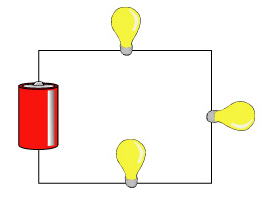 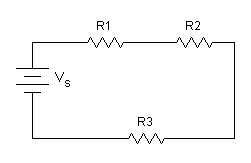 wmwiR mv©wKU Gi ˆewkó¨
1| wmwi‡R hy³ cªwZwU †iwR÷¨v‡Ýi g‡a¨ w`‡q GKB cwigvb Kv‡i›U cÖevwnZ nq|                                                                   
 A_©¨vr , I = I1 = I2  = I3……………
2| wmwi‡R hy³ cªwZwU †iwR÷¨v‡Ýi AvovAvwo †fv‡ë‡Ri †hvMdj mieivnK…Z †gvU †fv‡ë‡Ri mgvb | 
 A_©¨vr, V=V1+V2+V3+………...
3| wmwi‡R hy³ cªwZwU  †iwR÷¨v‡Ýi †hvMdj mvw©K‡Ui †gvU †iv‡ai gv‡bi mgvb| 
 A_©¨vr, Rt = R1 + R2 + R3  +……………
4| G‡Z GKwU †jvW A‡K‡Rv n‡q †M‡j evKx †jvW¸‡jv Avi KvR K‡i bv| 
5| †jvW¸‡jv†K Avjv`vfv‡e wbqš¿b Kiv hvq bv| 
6| me¸‡jv †jvW c~©b †fv‡ëR cvq bv|
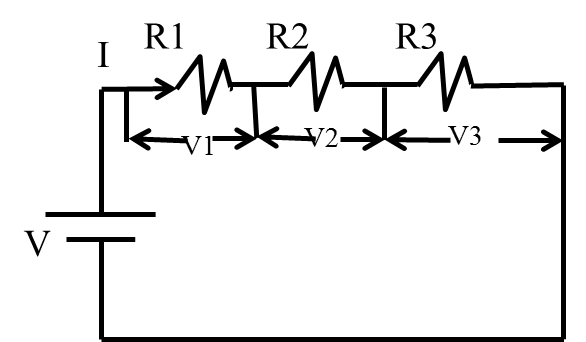 Series Circuit
cÖgvb Ki †h, wmwiR mvwK©‡Ui †ÿ‡Î, Rt =R1 +R2 +R3+……A_ev, ‡`LvI †h wmwi‡R hy³ †iwR÷¨vÝ ¸‡jvi mgZzj¨ †iwR÷¨vÝ me¸‡jv †iwR÷¨vÝ¸‡jvi †hvM d‡ji mgvb |
I = I1 = I2 = I3
V = V1 + V2 + V3
R = R1 + R2 + R3
c¨vivjvj mv©wKU
c¨vivjvj mv©wKU :
hLb KZ¸‡jv †iwR÷¨v‡Ýi cªvšÍØ†qi cÖ_g cÖvšÍ GK we›`y‡Z Ges wØZxq cÖvšÍ ci GK we›`y‡Z ms‡hvMc~©eK Dr‡mi AvovAvwo‡Z Ggbfv‡e ms‡hvM Kiv nq, hv‡Z eZ©bx‡Z Kv‡i›U cÖev‡ni GKvwaK c_ m„wó nq, Giæc eZ©bx‡K c¨vivjvj mv©wKU e‡j |
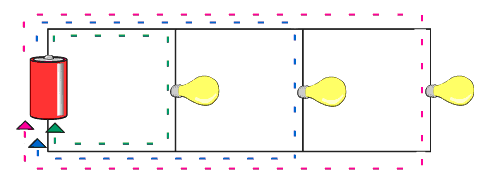 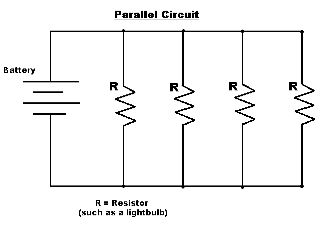 c¨vivjvj mv©wKU mv©wKU Gi ˆewkó¨
1| c¨vivjv‡j mshy³ cªwZwU †iwR÷‡ii g‡a¨ w`‡q GKB cwigvb †fv‡ëR cÖevwnZ nq|
A_©¨vr , V = V1  = V2  = V3 = .…….......
2| mgvšÍivj kvLvi wewfbœ ‡iwR÷‡ii g‡a¨ w`‡q cÖevwnZ Kv‡i‡›Ui †hvMdj eZ©bxi †gvU Kv‡i‡›Ui mgvb|
A_©¨vr , I = I1 + I2  + I3……………
3| mgvšÍivj kvLvi mgZzj¨ †iva Gi wecixZ gvb mgvšÍiv†j hy³ wewfbœ †iv‡ai wecixZ gv‡bi †hvMd‡ji†ji mgvb| 
 A_©¨vr , 1/Rt = 1/R1 + 1/R2 + 1/R3………
4| G‡Z GKwU †jvW A‡K‡Rv n‡q †M‡j evKx †jvW¸‡jv Kv©hKi _v‡K| 
5| †jvW¸‡jv†K Avjv`vfv‡e wbqš¿b Kiv hvq| 
6| me¸‡jv †jvW c~©b †fv‡ëR cvq|
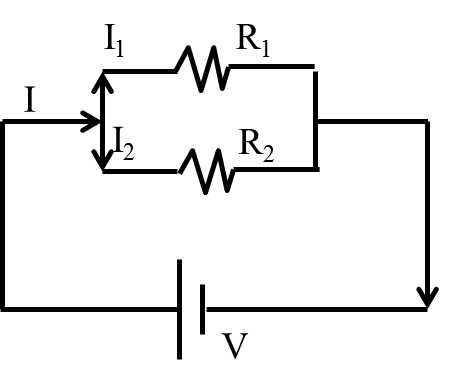 wmwiR I c¨vivjvj mvwK©‡Ui g‡a¨ cv_©K¨
c¨vivjvj mvwK©‡Ui †ÿ‡Î cÖgvb Ki †h , 1/Rt = 1/R1 + 1/R2 + 1/R3………1/Rn
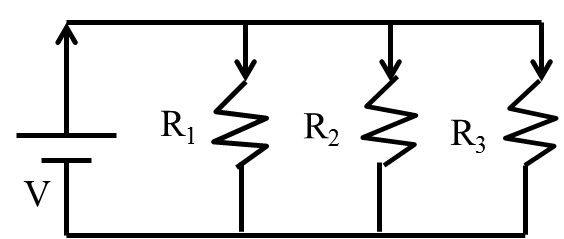 wb†¤œ ewY©Z mvwK©‡Ui †gvU †iwR÷¨vÝ I †gvU Kv‡i›U †ei Ki
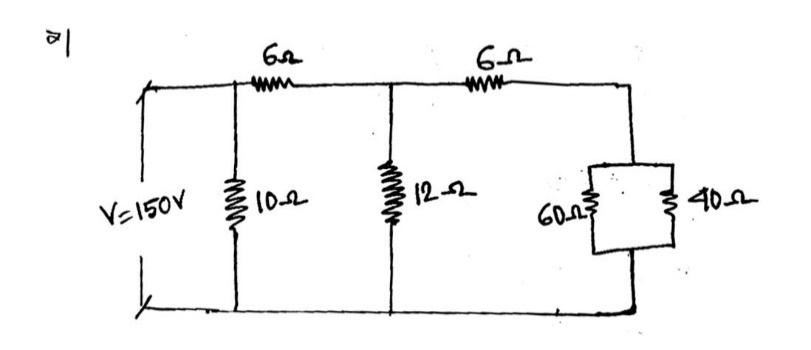 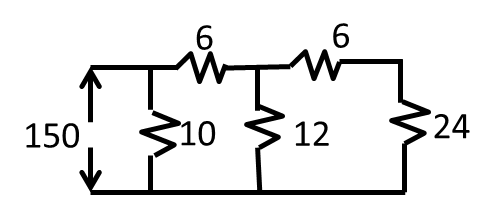 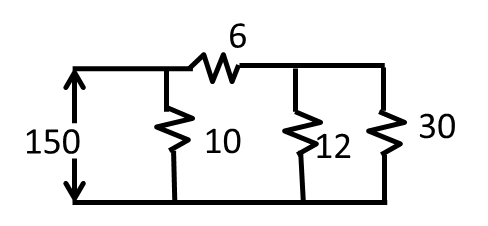 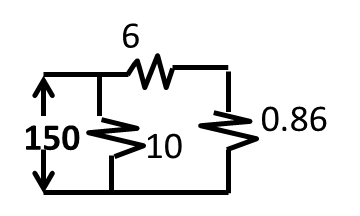 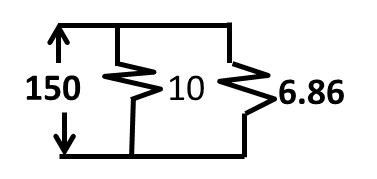 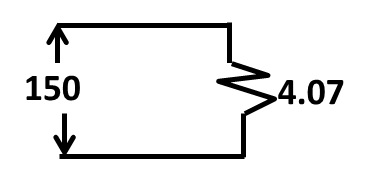 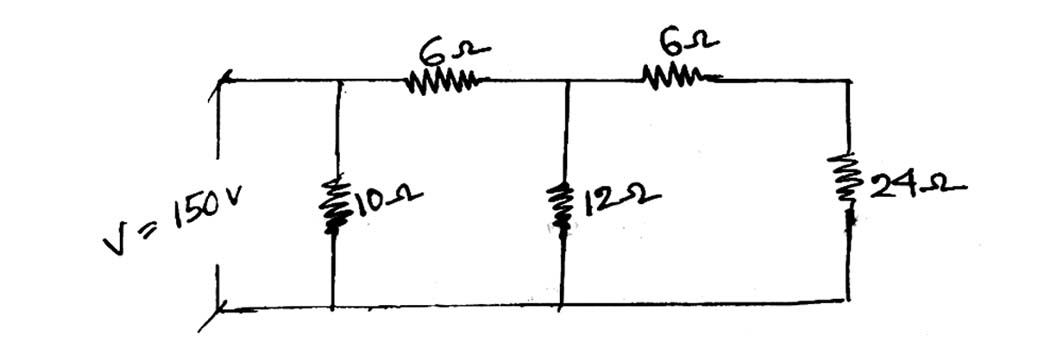 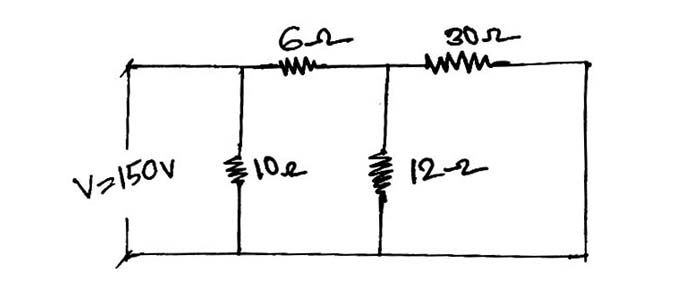 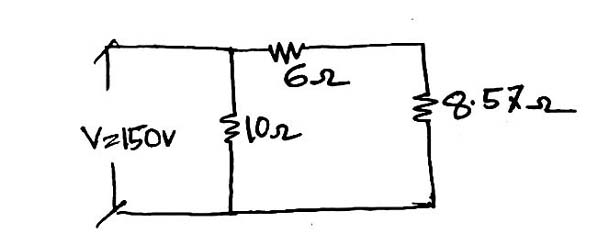 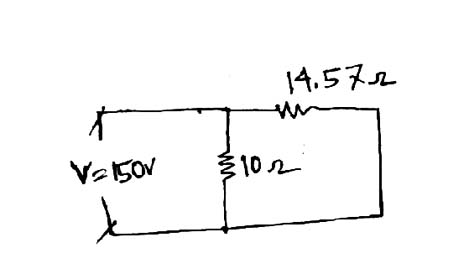 GLv‡b , 6 I 8.57 Ing wmwi‡R mshy³ Av‡Q , 
     R4  = 6 + 8.57 
           = 14.57  ohm.
cixÿv
mvwK©U KZ cÖKvi I wK wK ? 
c¨vivjvj mvwK©U Kv‡K e‡j ?
GKwU Av`©k mv©wK‡Ui e©Zbx AsKb K‡i wewfbœ Ask †`LvI|
wmwiR mvwK©U Gi ˆewkó¸‡jv †jL|
cÖgvb Ki †h, wmwiR mvwK©‡Ui †ÿ‡Î, Rt = R1 + R2 + R3.…….+Rn
wmwiR I c¨vivjvj mvwK©‡Ui g‡a¨ cv_©K¨ wjL ?
evmM„‡n c¨vivjvj mvwK©U e¨envi Kiv nq †Kb ?